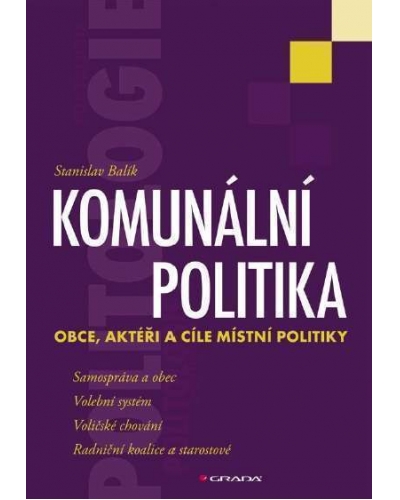 Specifika výzkumu regionální a lokální politiky
Jakub Čapek
Metodologie
Hned na začátku si jasně vymezit výzkumný problém, otázky, proměnné
Nezapomenout na to, co chci zkoumat

Promyslet nástrahy, které výzkum skýtá: 
dostupnost dat
velikost vzorku
časové období, aktuálnost
závislost na lidském faktoru
Kvantitativní výzkum
Zvolit si výzkumné otázky a u každé si rozepsat metodologii, jak budu postupovat (zvážit rizika – dostupnost dat atd.)
Statistická analýza, regresní analýza (Excel, RStudio, SPSS)

Kvalitativní výzkum
Rozhovory (připravit si dobrou oporu s dostatečným počtem otázek), analýza médií, politických programů, zápisů ze zastupitelstva atd.

Mixed-design
Možnosti – co zkoumat?
Kraj + obec
Koalice, složení zastupitelstva/rady, vztahy mezi politiky, osadní výbory, čerpání dotací, meziobecní spolupráce, decentralizace, kampaně
Jednotlivci
Kumulace mandátů, starostové (přímá volba, volební výsledky), hejtmani, nezávislí kandidáti (jednotlivci), personalizace, gender, věk
Politické strany
Jejich působení na nižších úrovních politického systému, regionální strany, sdružení nezávislých kandidátů
Volby
Volební výsledky, účast, preferenční hlasy, předčasné a opakované volby
Překážky
Specifika české komunální politiky (vysoký počet obcí – problém se zobecněním, velký objem dat k analýze, volební systém)

Nedostupná data
Respondenti (jejich odpor k vyjadřování se na diktafon)
Problém “nezávislého” pozorování
Často nutnost znalosti místního prostředí

Chybějící zkušenosti s využíváním programů (pro kvantitativní analýzu nebo správu rozhovorů)
Zdroje pro výzkum
Obecně 
Google scholar, Web of Science, Scopus, CEEOL (obsahuje články ze střední a východní Evropy – obzvlášť užitečné při zkoumání komunální politiky)
Zákony
Prezentace z Úvodu do empirického výzkumu 
Kvantitativní
Volby.cz
Databáze spravované jednotlivci (Bernardova databáze kandidátů do komunálních voleb, Balíkova databáze starostů z roku 2014)
Kvalitativní
Zápisy ze zastupitelstev
Přímá účast na zasedáních
Rozhovory s aktéry (politici, obyvatelé obce, straničtí koordinátoři)
Mediální výstupy (hlavně ve větších městech), obecní zpravodaj, kronika obce